Проектлы эзләнүле эшчәнлек
;
Низаметдинова Гүзәлия Рифхәт кызы Кайбыч районы Кече Кайбыч башлангыч мәктәбенең башлангыч класслар укытучысы;
1
Кече яшьтәге мәктәп балалары белән  проектлы – эзләнү эшчәнлеге үткәрү –ул, яңа белемнәр алу буенча  иҗади  эш.
Проект – эзләнү эшчәнлеген  башлангыч мәктәпкә  кертү ,бала шәхесенең киләчәк тормышында уңышларга ирешүенә ярдәм итәчәк.
Проектлы –эзләнүле эшчәнлек процессы  берничә этаптан тора . 
Теманы сайлау
Эзләнүнең максатын һәм бурычларын кую.
Планлаштыру
Эшчәнлек алымнарын сайлау
Информация эзләү;
Күзәтүләр,сораштырулар, анкеталар үткәрү
Нәтиҗә ясау;
Үзанализ һәм үзбәяләү;
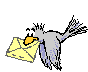 Кошларга ярдәм ит!
Проектның максаты – кошлар турында мәгълүмат туплау , кошларга җимлекләр ясау.
Укучыларда безнең якларда кышлаучы кошлар турында белемнәр булдыру. 
 Актив үзәкләрдә балаларның эшен оештыру:
Җимлекләр әзерләп аларны агачларда урнаштыру;
Кошларга җим җыю буенча акцияләр оештыру;
Күзәтүләр үткәрү (җимлекләргә килгән кошларның санын, төрләрен ачыклау);
Кошларны фотога төшерү;
Рәсемнәр ясау;
Сочинениеләр язу.
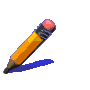 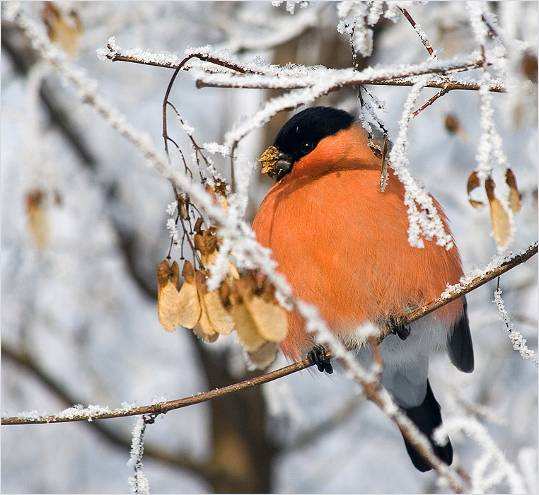 2
Безнең яктагы кышлаучы кошлар
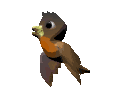 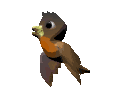